Способы установки фильтрации нежелательных сайтов на домашнем компьютере
Способ 1. Заказать услугу у провайдера
Например, в личном кабинете на RT.RU 
Настраиваем тарифный план
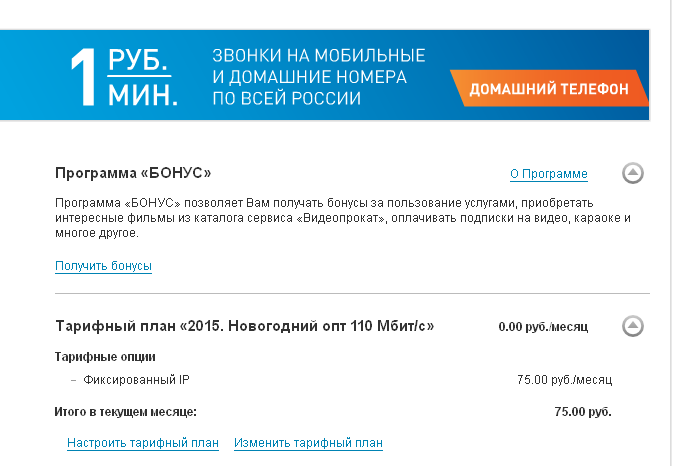 В личном кабинете на RT.RU настраиваем тарифный план
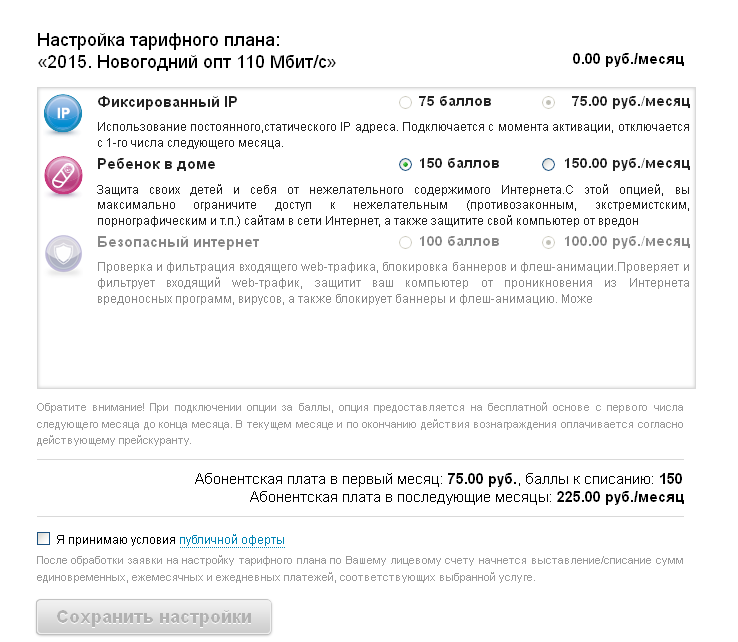 «+» и «-» этого способа защиты
Способ 2. Регистрация на SkyDns.ru
и настройка сетевого подключения на компьютере
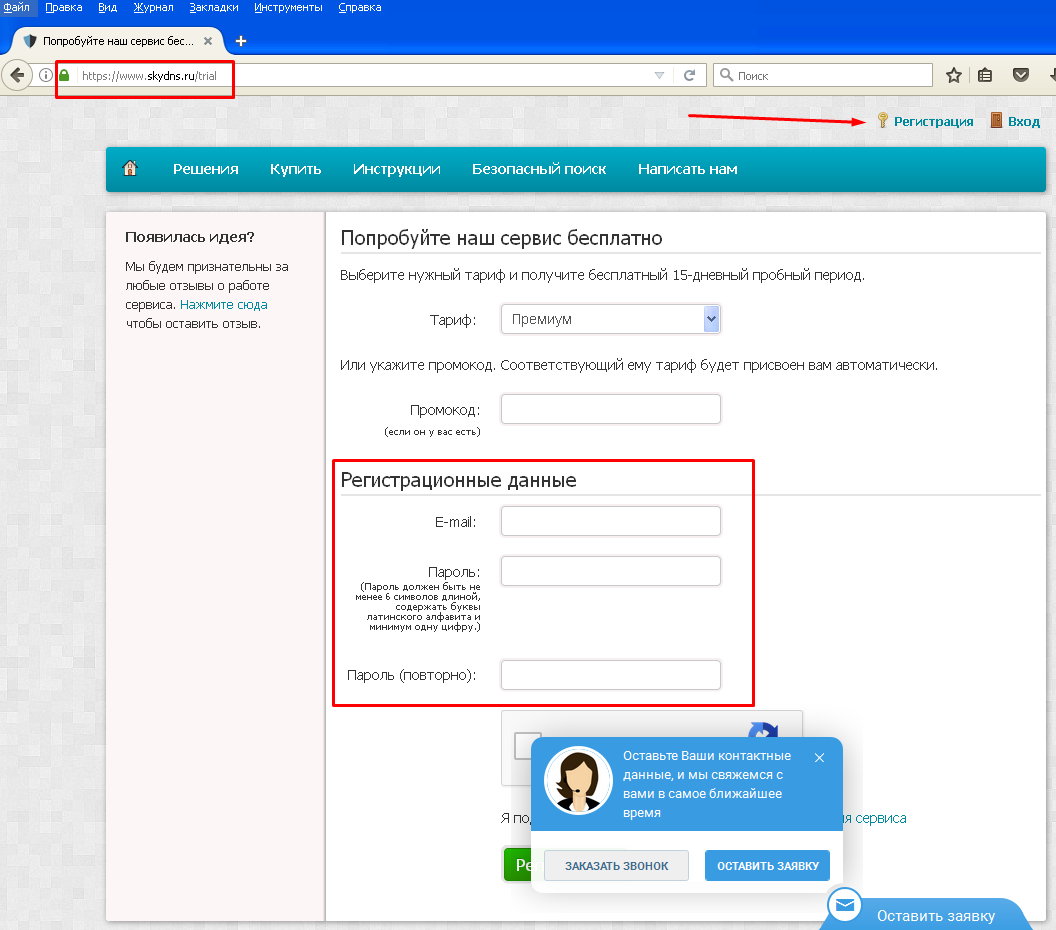 Способ 2. Регистрация на SkyDns.ru
и настройка сетевого подключения
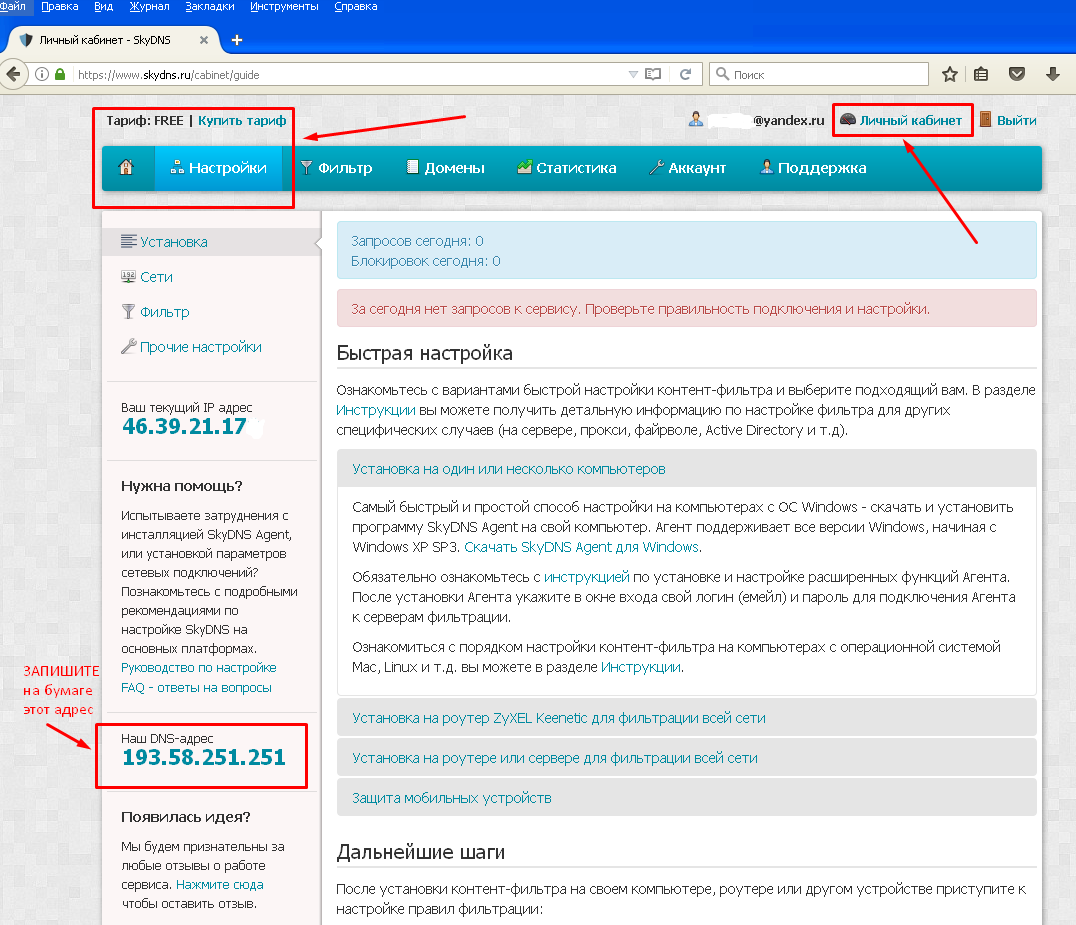 Способ 2. Регистрация на SkyDns.ru
и настройка сетевого подключения
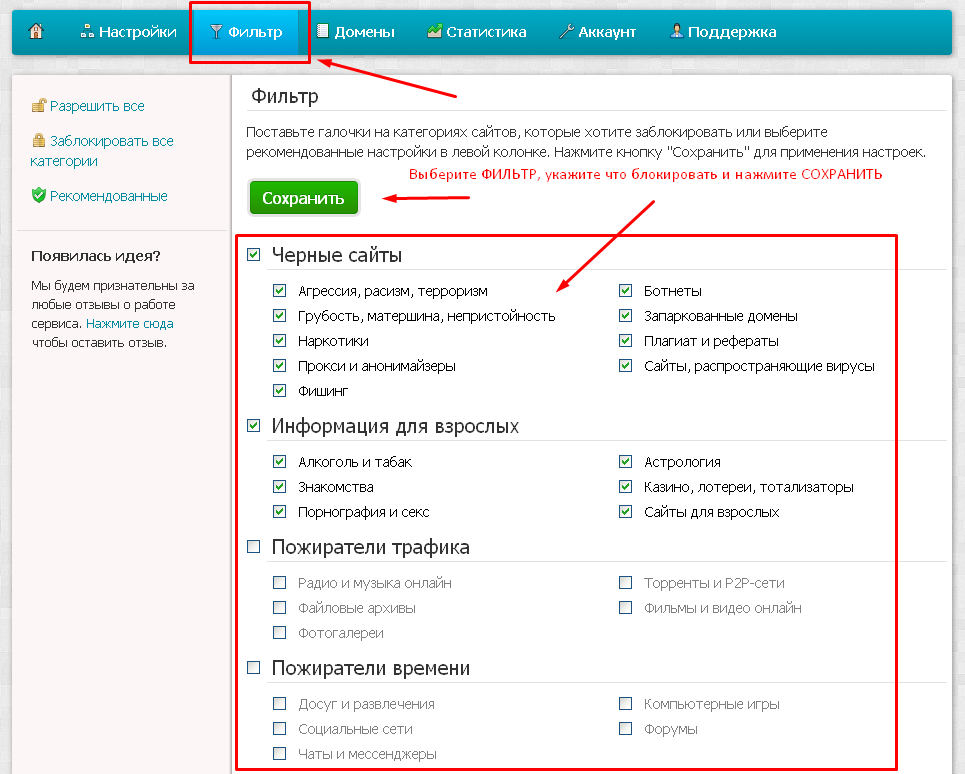 Настройка параметров сетевого подключения
2. Далее – переход в настройки
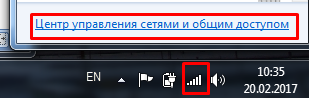 1. Нажимаем левой кнопкой мыши
Настройка параметров сетевого подключения
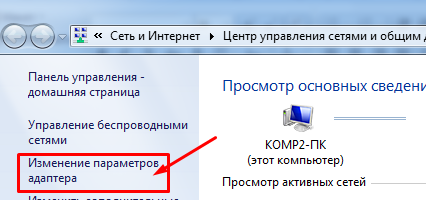 Настройка параметров сетевого подключения
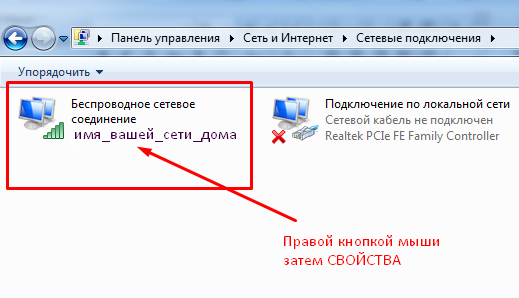 Настройка параметров сетевого подключения
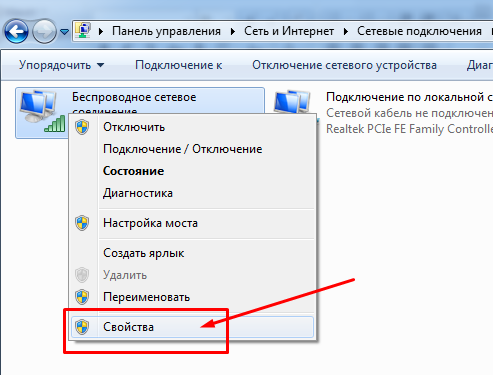 Настройка параметров сетевого подключения
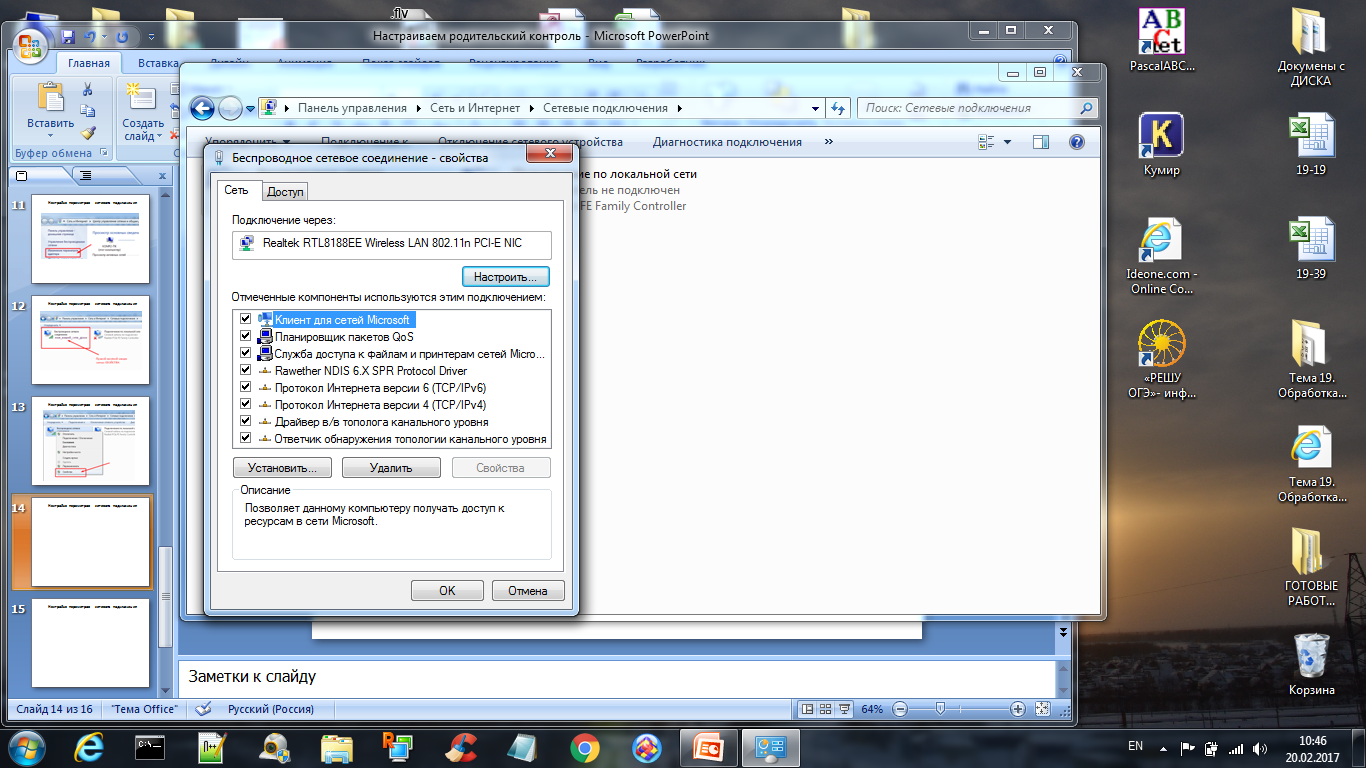 1
2
Настройка параметров сетевого подключения
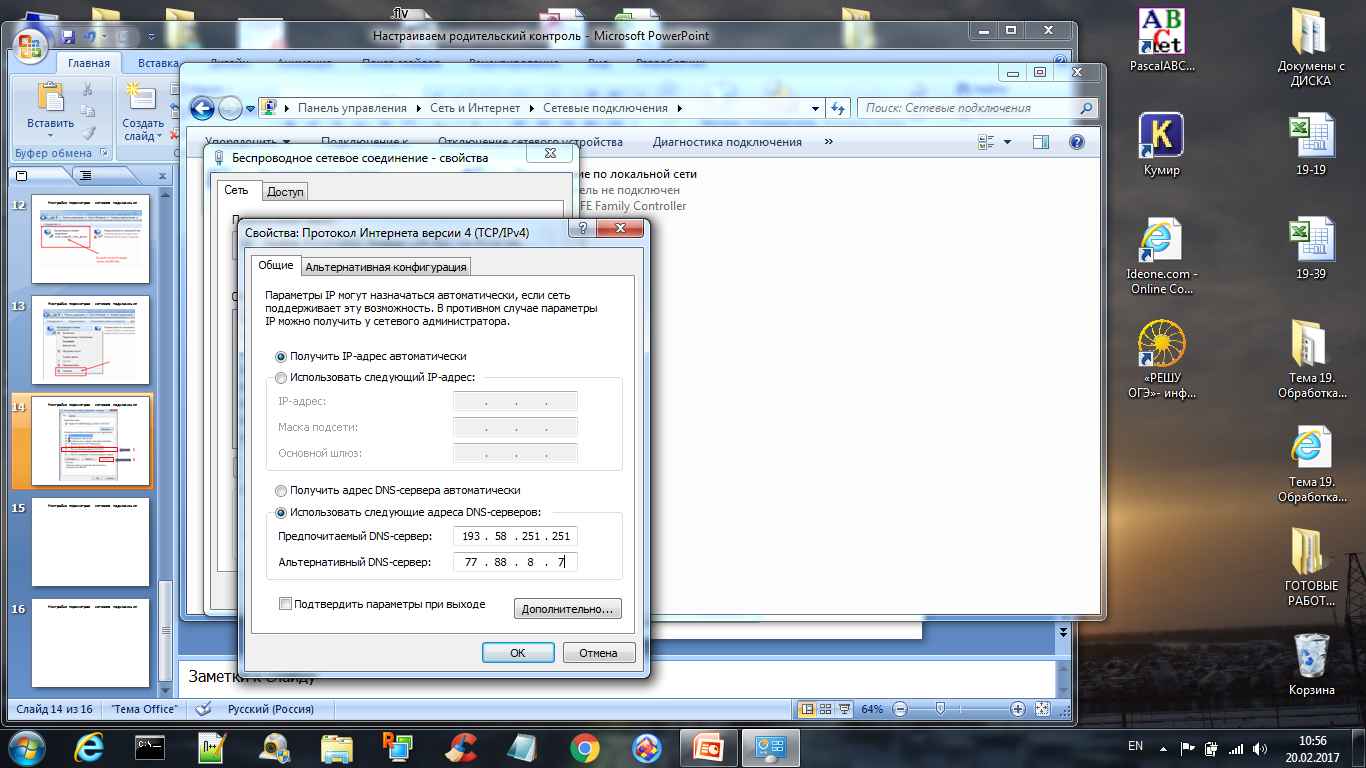 Укажите в настройках
Не забудьте применить!
«+» и «-» этого способа защиты
Годовая подписка на тарифный план ПРЕМИУМ для дома = 395 руб.
http://www.skydns.ru/
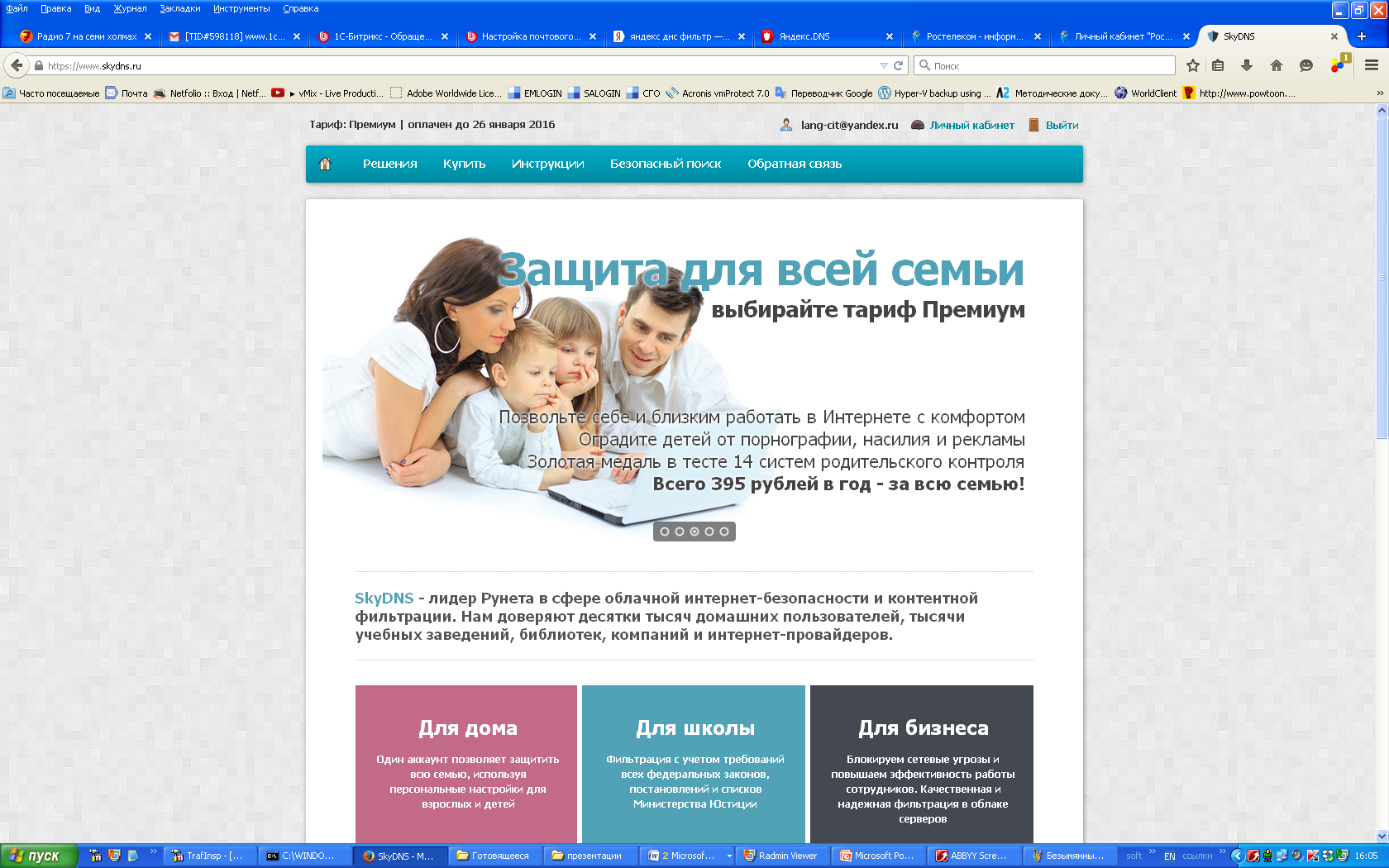 Способ 3. Чтобы ребенок не смог менять настройки,
необходимо купить специальный роутер и настроить его
работу с сервисом SKYDNS.RU или Яндекс.DNS
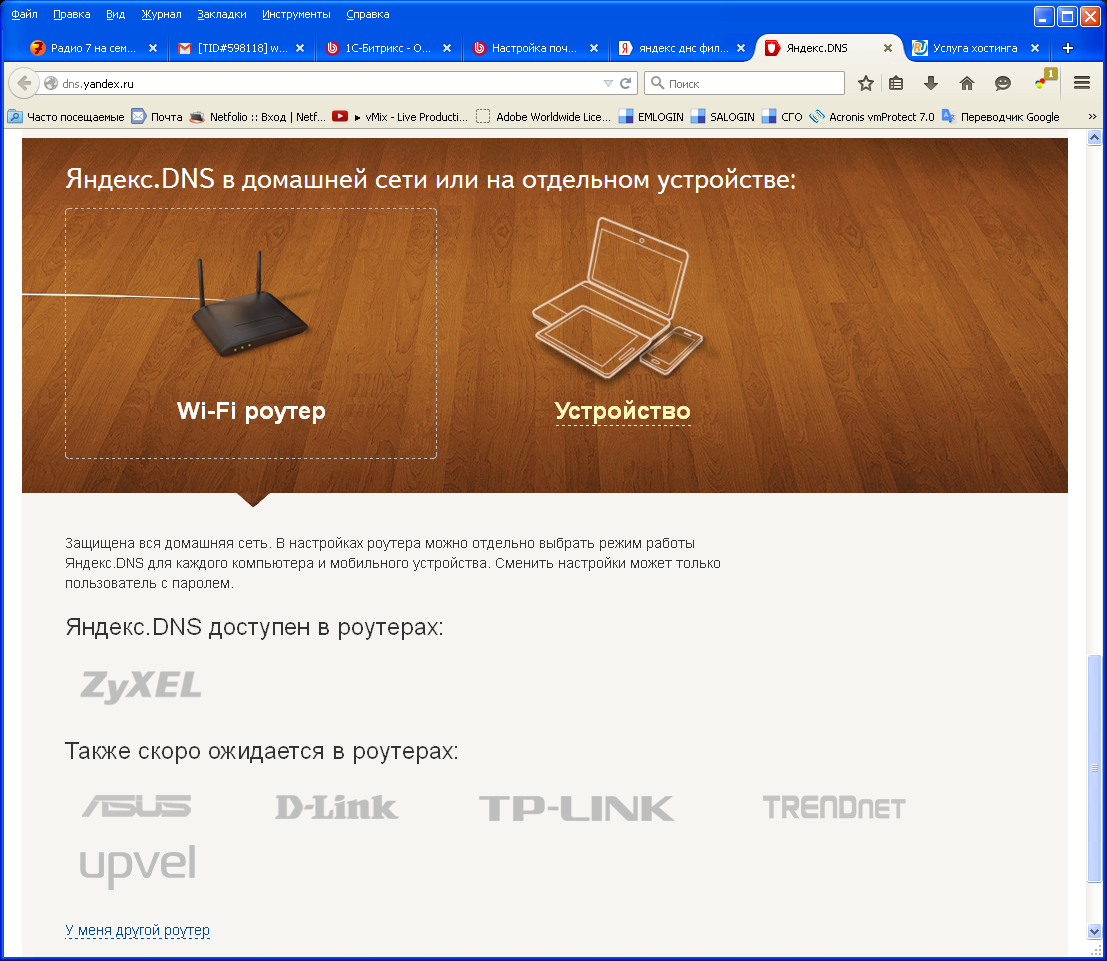 Заказать роутер можно на сайте
Забрать через 1-2 дня в Лангепасе
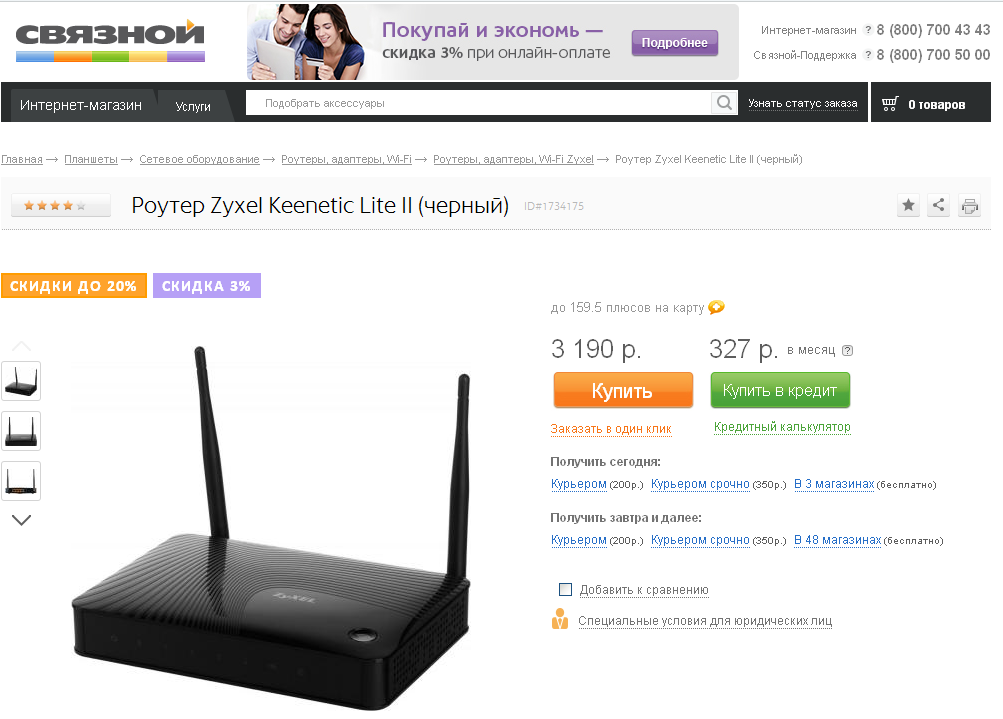 http://www.skydns.ru/
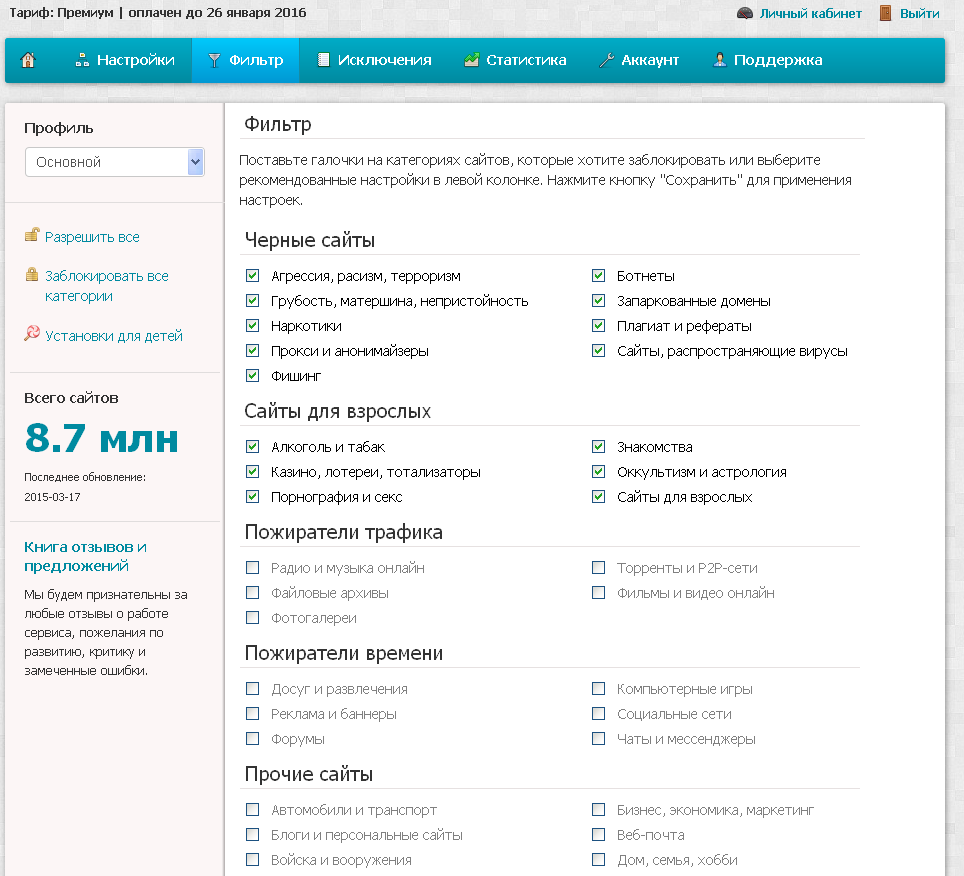 http://www.skydns.ru/
Посетите раздел БЕЗОПАСНОСТЬ
на сайте гимназии
http://гимназия6.рф/students/bezopasnost/SafeInternet/
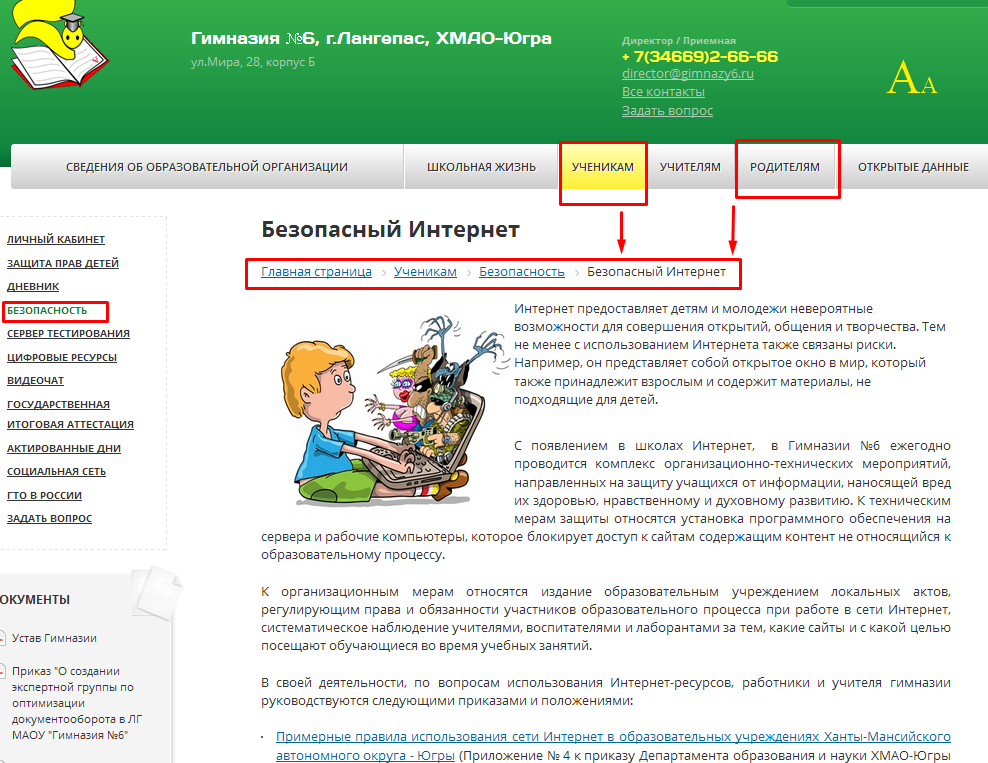